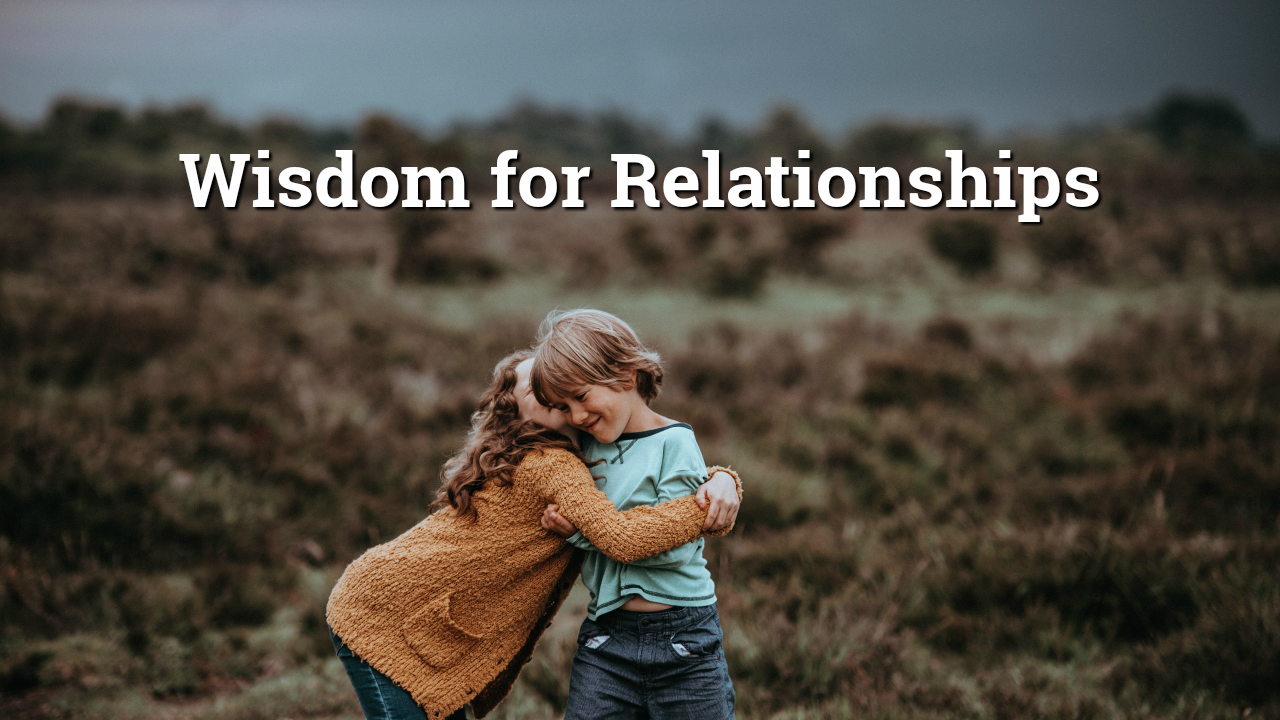 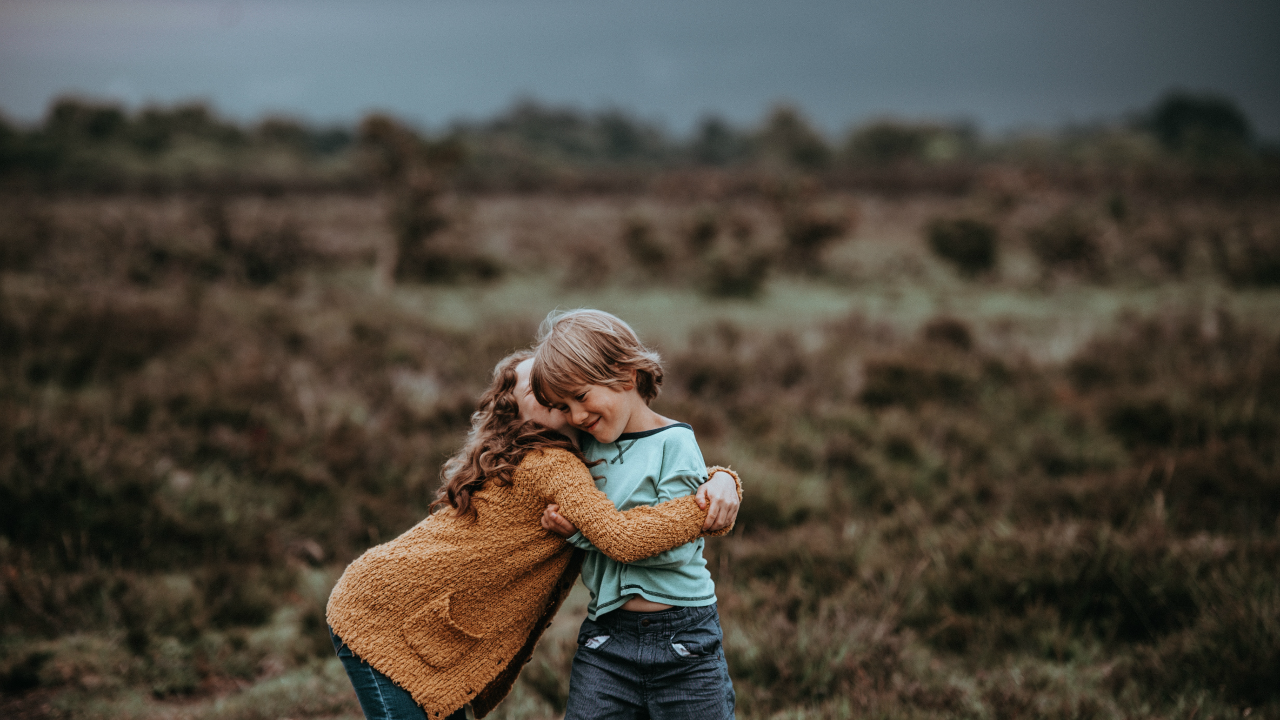 The Art of Avoiding Conflict
* When someone is upset with you, respond with a gentle answer
Proverbs 15:1 (English Standard Version – ESV)
A soft answer turns away wrath, but a harsh word stirs up anger.
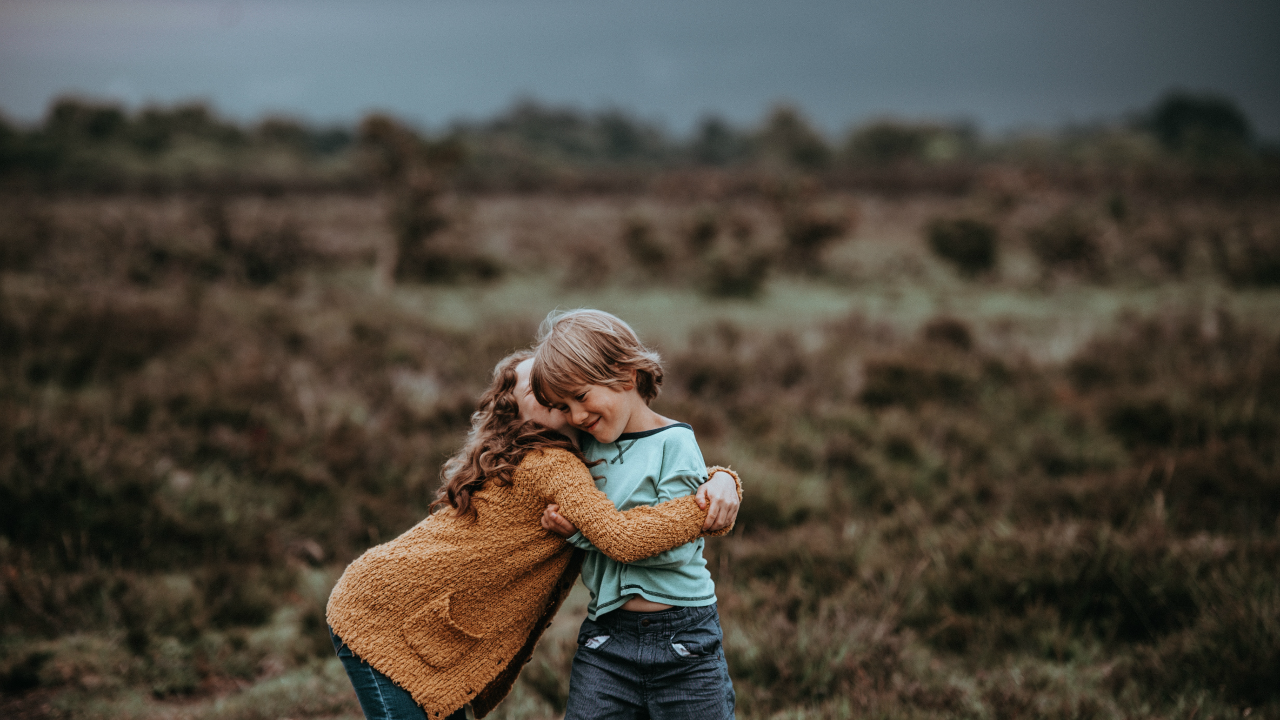 The Art of Avoiding Conflict
* Pursuing a God-honoring lifestyle, leads to a peacemaking lifestyle
Proverbs 16:7 (English Standard Version – ESV)
When a man’s ways please the LORD, he makes even his enemies to be at peace with him.
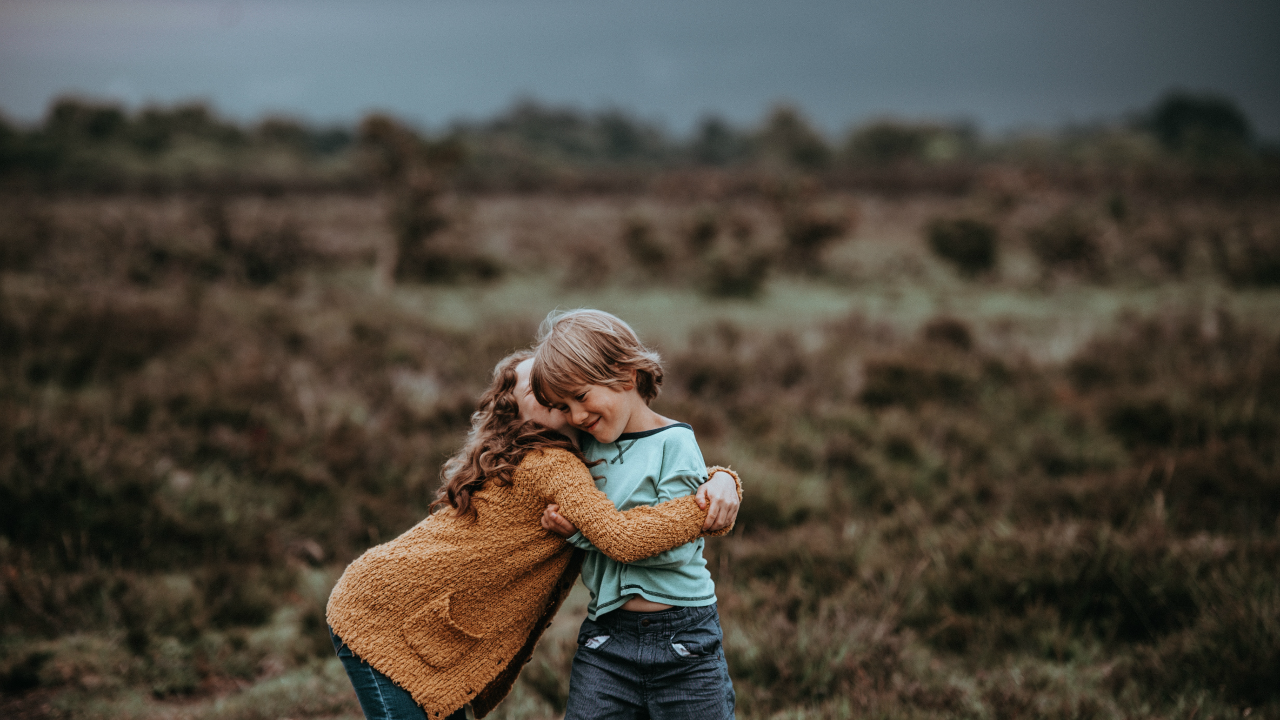 The Art of Avoiding Conflict
* Overlook the Offense
Proverbs (English Standard Version – ESV)
Proverbs 19:11
Good sense makes one slow to anger, and it is his glory to overlook an offense.

Proverbs 17:14
The beginning of strife is like letting out water, so quit before the quarrel breaks out.
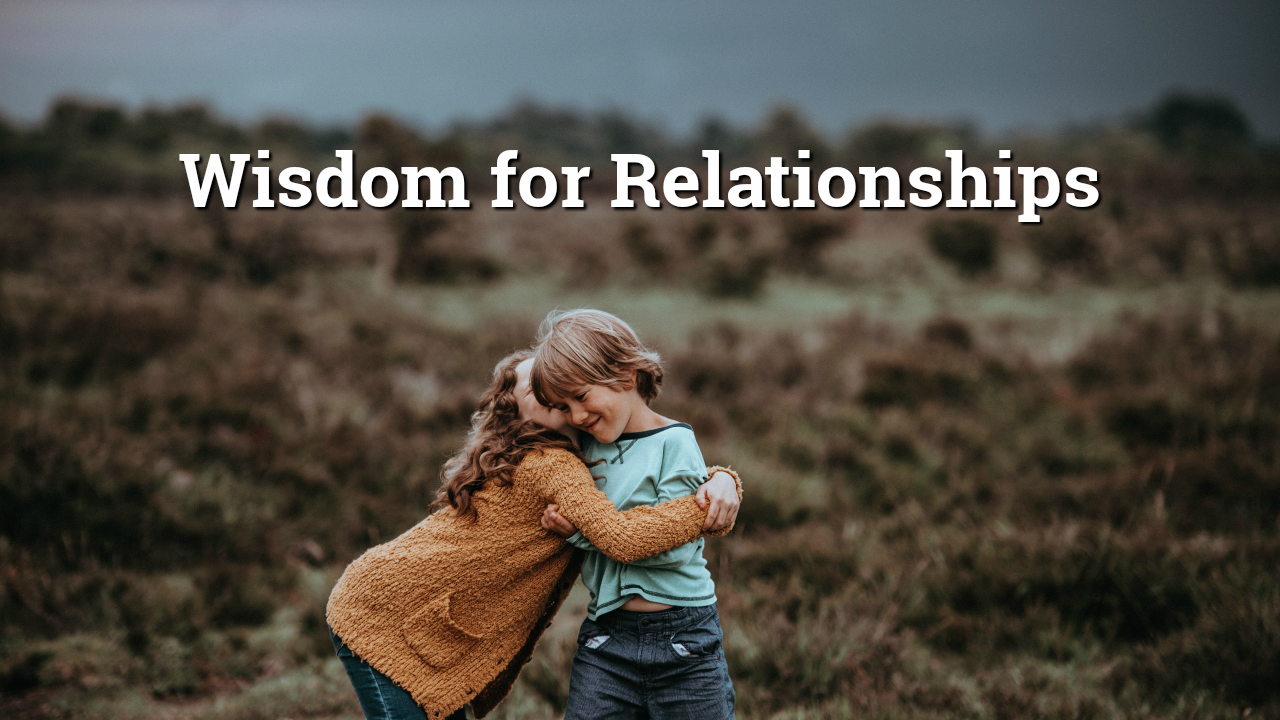 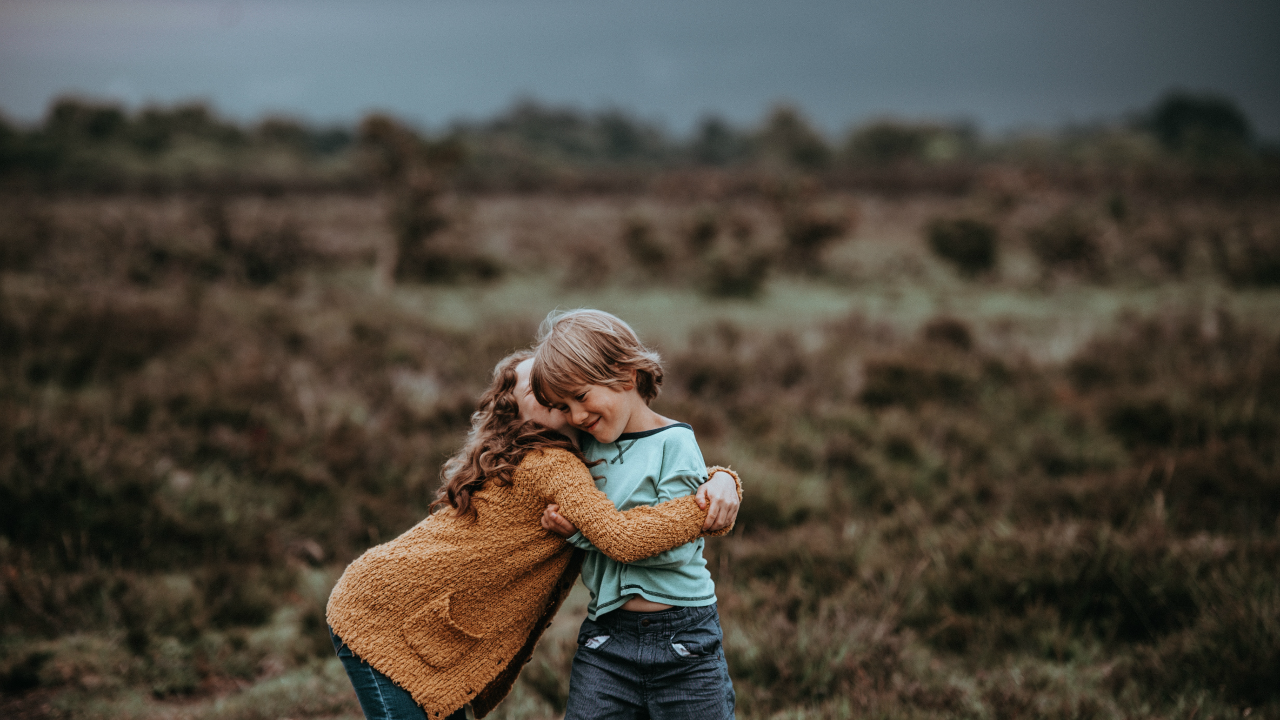 Why Conflict Resolution 
is Important
* Conflict is Going to Happen
Romans 3:23 (English Standard Version – ESV)
for all have sinned and fall short of the glory of God,
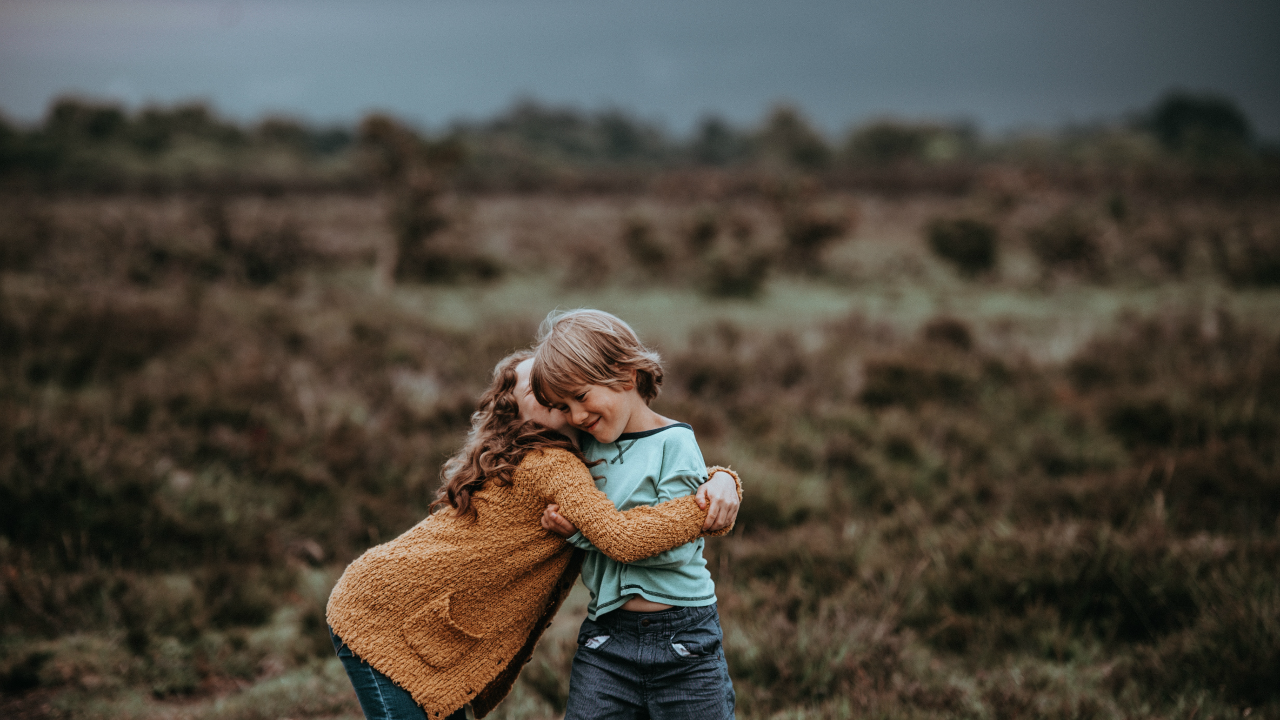 Why Conflict Resolution 
is Important
* Unresolved Conflict Messes Up Your Life and Those Around You
Matthew 5:23-24 (English Standard Version – ESV)
23 So if you are offering your gift at the altar and there remember that your brother has something against you, 

24 leave your gift there before the altar and go. First be reconciled to your brother, and then come and offer your gift.
1 Peter 3:7 (ESV)

7 Likewise, husbands, live with your wives in an understanding way, showing honor to the woman as the weaker vessel, since they are heirs with you of the grace of life, so that your prayers may not be hindered.

Psalm 66:18 (ESV)

18 If I had cherished iniquity in my heart, the Lord would not have listened.
Philippians 4:2-3 (English Standard Version – ESV)
2 I entreat Euodia and I entreat Syntyche to agree in the Lord. 

3 Yes, I ask you also, true companion, help these women, who have labored side by side with me in the gospel together with Clement and the rest of my fellow workers, whose names are in the book of life.
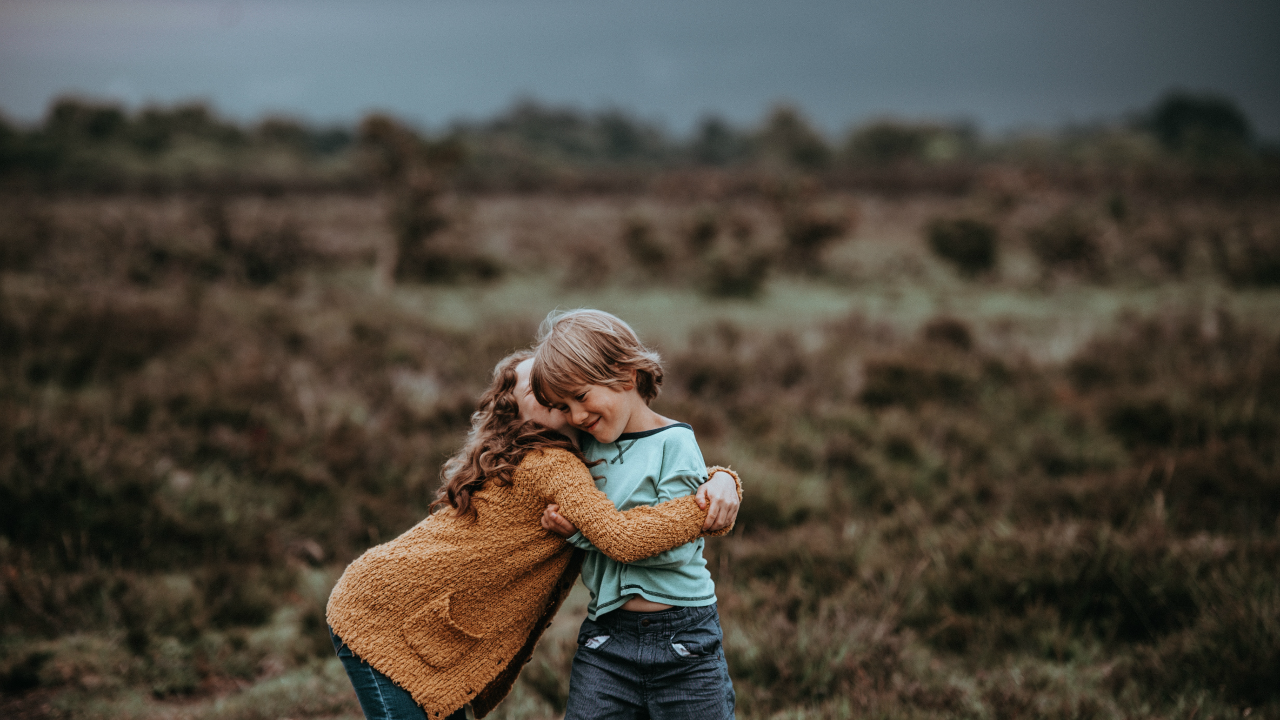 Steps to Resolving Conflict
1: You Make the First Move
Romans 12:18 (English Standard Version – ESV)
If possible, so far as it depends on you, live peaceably with all.
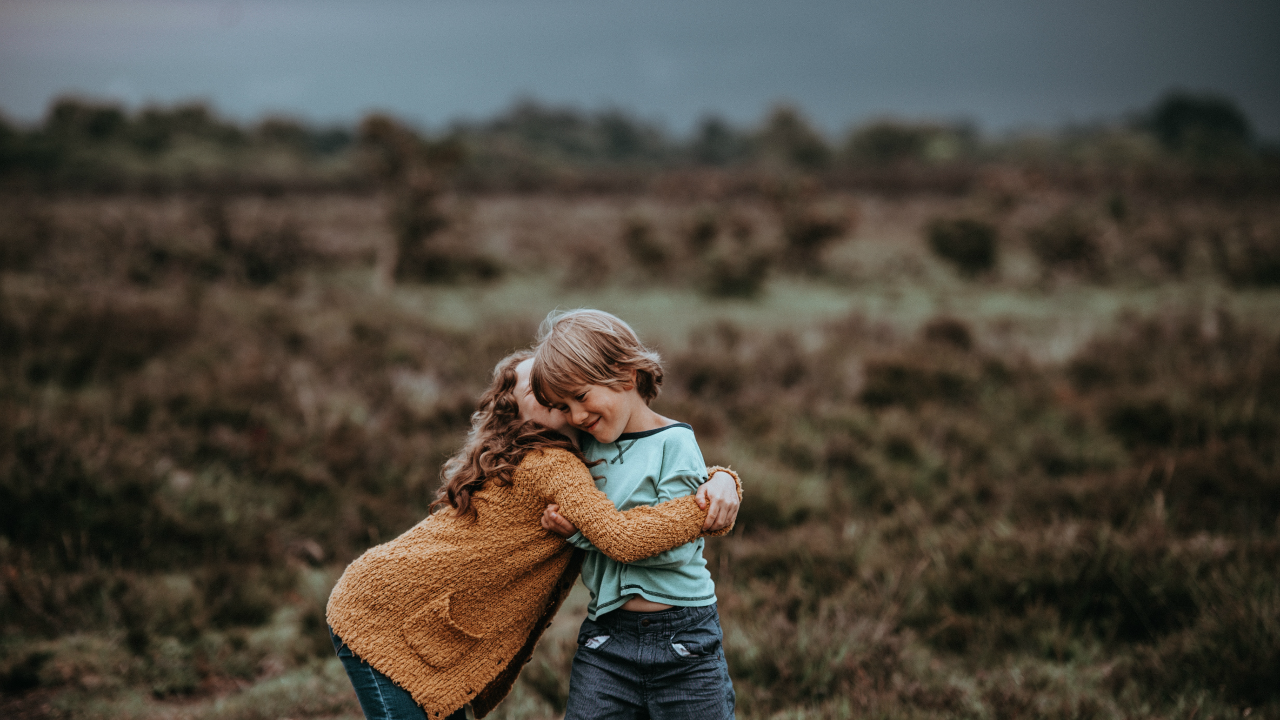 Steps to Resolving Conflict
2: Ask God for Wisdom and Love
James 1:5 (English Standard Version – ESV)
If any of you lacks wisdom, let him ask God, who gives generously to all without reproach, and it will be given him.
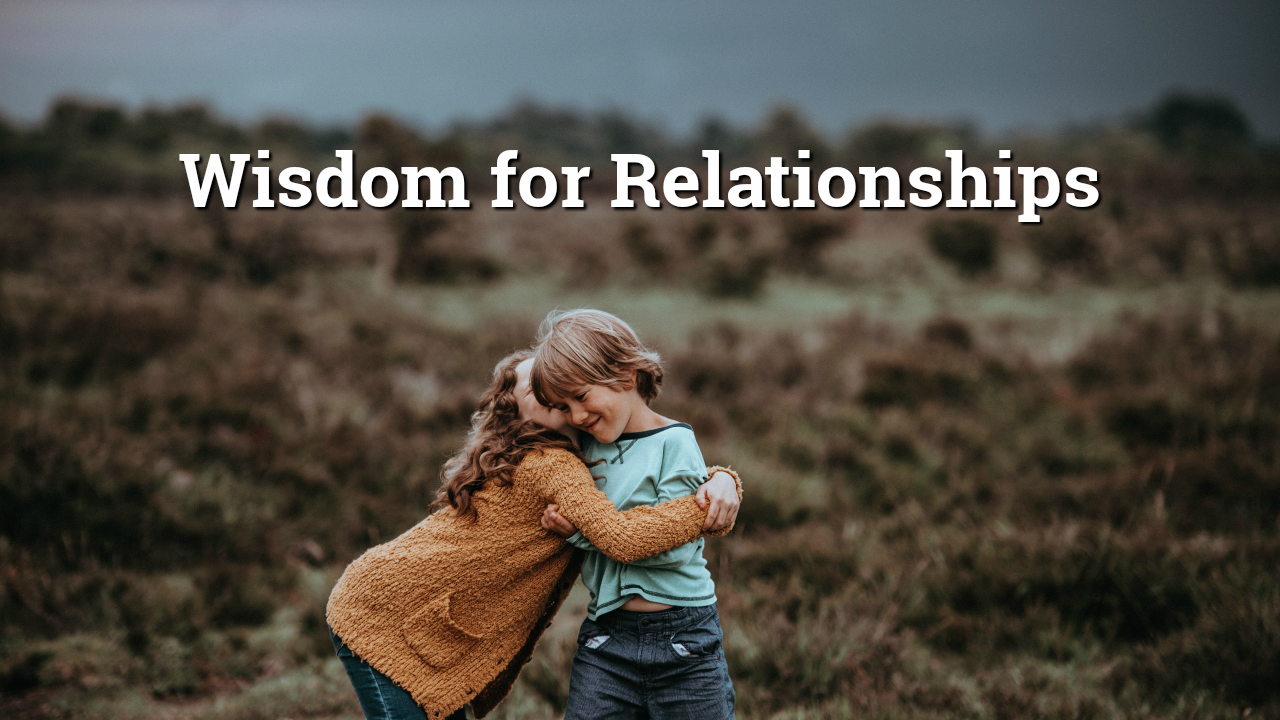